How a local authority can improve 
policies for circular economy
The Strategic Plan for Circular Economy 
in the Region of Central Macedonia

Apostolos Tzitzikostas
Governor of the Region Central Macedonia, Greece
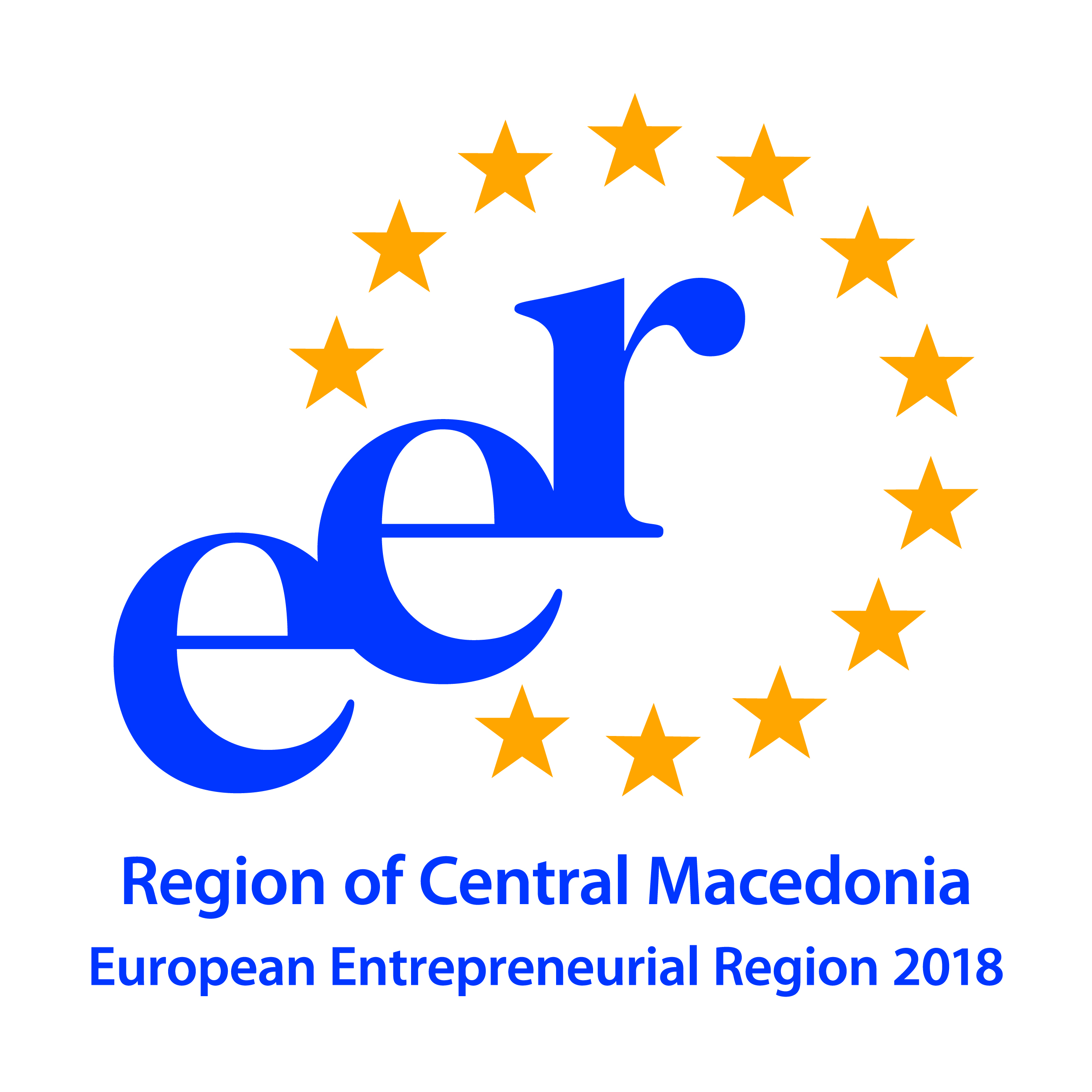 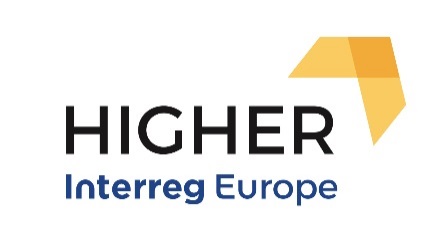 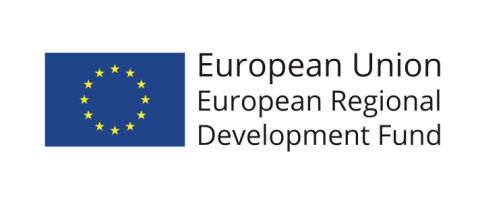 The Region of Central Macedonia
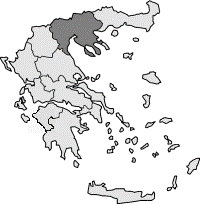 2nd largest region in Greece
1,882,108 people or 17.2 % of the country's population. It is the second most populous region in Greece after Attica.
GDP per capita: 14,400 €
For 2018 the Region of Central Macedonia was granted with “European Entrepreneurial Region” label by European Commission and the Committee of the Regions of EU.
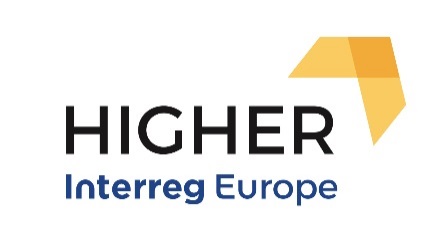 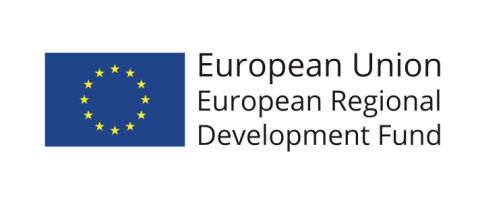 Region of Central Macedonia 
Strategy for circular economy
Integration of Circular Economy it the Region’s Development Plan  
RCM Strategy for circular economy
Bottom – Up Consultation through Regional meetings with all the local stakeholders 
Improvement of existing policy tools 
Redesigning of SME support tools
Based on EU good practices and EU policies for circular economy
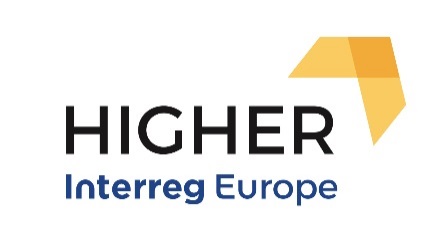 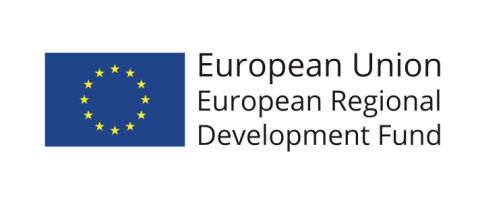 Region of Central Macedonia  
The  Strategic plan for promoting circular economy. Main challenges.
Integration and  implementation of policies by public bodies in order to boost circular economy. 
Improvement of investments based  in  Circular Economy by private entrepreneurships.
Training and awareness raising of the society for the implementation of actions based in Circular Economy.
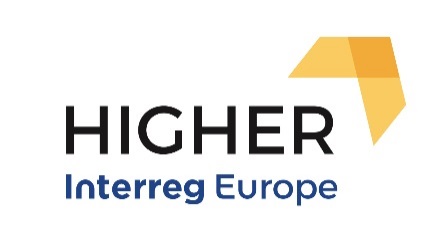 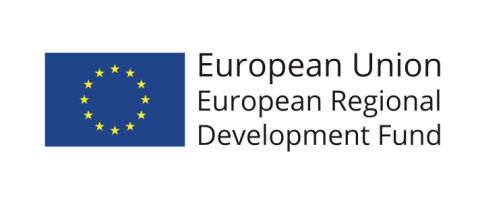 Region of Central Macedonia 
The Action plan 

The action plan of the Region of Central Macedonia for Circular economy is composed of 3 main pillars:
Integration of circular economy actions at the Rerional Operational Programme of Central Macedonia 2014-2020
Integration of “circular economy” at the ROP RCM in the next programming period (2021-2027)
Targeted strategic actions of RIS3 at RCM to enforce circular economy
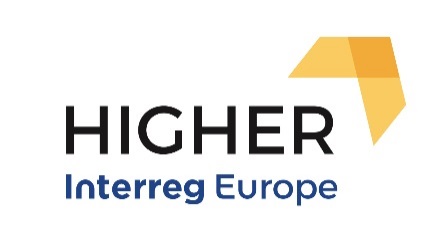 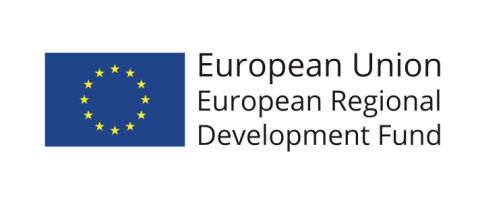 Integration of circular economy actions at the ROP 2014-2020

Regional Operational Programme: The most important funding and development tool for the Region (approved 18.12.2014 – revision: 06.12.2017). Public Funds: 1,009 M€
RCM proposed the introduction of measures and activities at ROP RCM 2014-2020 through which SMEs will finance investments for the transition to circular economy.
Specifically, it is proposed to be implemented in three ways: 
Introduction of the “circular economy" criterion in the evaluation  procedures from the ROP 2014-2020  to calls that concern funding of SMEs. 
Creation of a mechanism to promote the idea and good practices on the circular economy. 
Innovation vouchers for SMEs for funding actions based in circular economy.
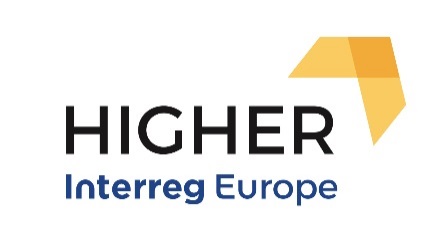 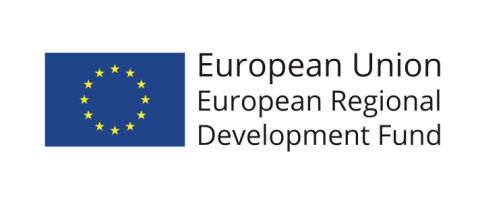 Integration of “circular economy” at the ROP 
in the next programming period (2021-2027)

Promotion of the integration of the term “circular economy” into the next programming period NSRF 2021-2027. It is important that “circular economy” will be explicitly reflected at the Region's of Central Macedonia financial priority axes. 
A planning team is already active for the preparation of the Regional Operational Programme for the new NSRF 2021-2027 in Central Macedonia. It’s target is to include the concept and proposals for “circular economy” at the ROP, shaped according to Region’s stakeholders needs  and the dynamics of the entrepreneurial environment.
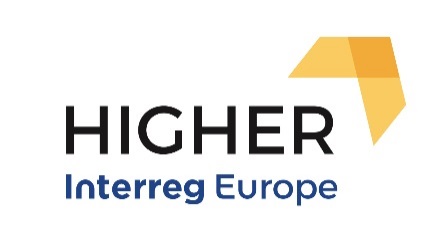 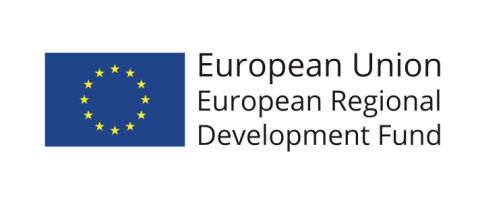 Targeted strategic actions of RIS3 to enforce circular economy 

The RIS3 Strategy of the Region of Central Macedonia includes the idea of circular economy by identifying the need to reduce environmental impact of specific economic sectors and by using the terms "clean energy”, materials and packaging’ recycling and waste treatment.

The Preliminary Action Plan concluded indicative relevant proposals for champions and horizontal support areas, which will be finalized after consultation between governance bodies and enterprises.  In this plan, one of the sectors that will be included as a unique sector in our RIS3 strategy, is Circular Economy.
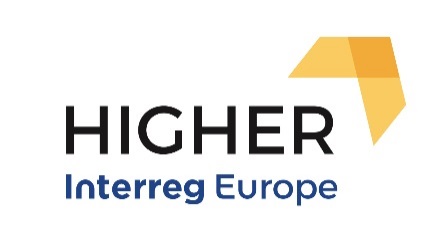 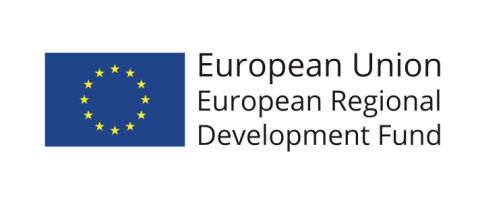 Operational action – business plan for promoting circular economy
Tools for Implementation & Funding
ERDF & ESF funds from the Regional Operational Programmes 2014 – 2020 & 2021 – 2027
ERDF & ESF funds from the Sectoral Operational Programmes 2014 – 2020 & 2021 - 2027
National Funds of RCM ' s budget
Private funding for investments regarding the development of entrepreneurship in the sector of Circular Economy
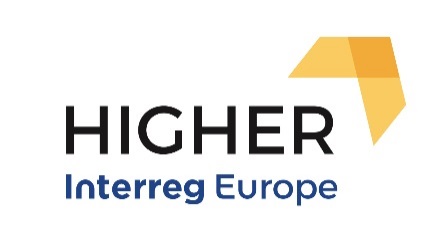 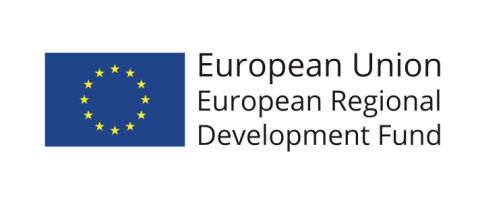 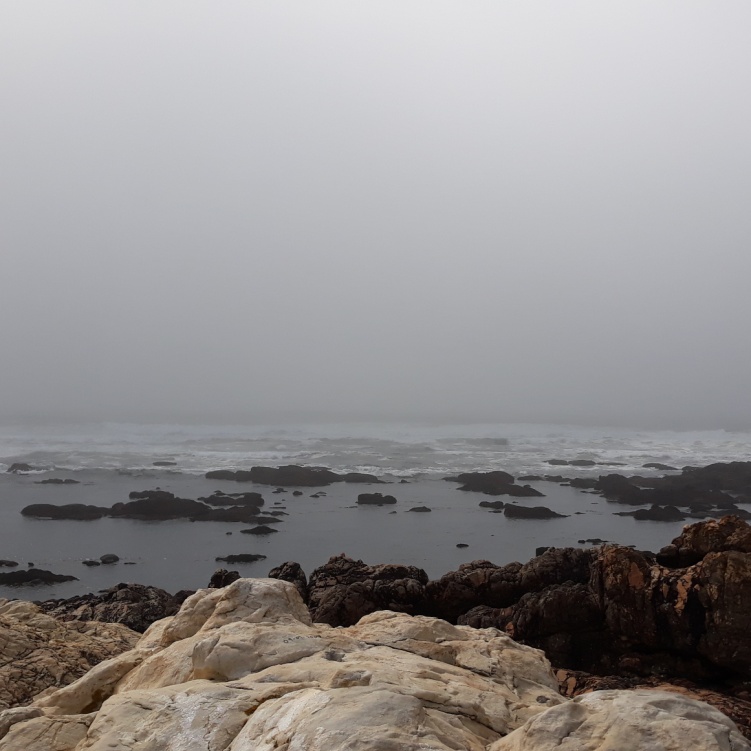 Somewhere in the horizon, somebody, one day 
imagined that he can find West Indies.
And he dared, he explored and he made it
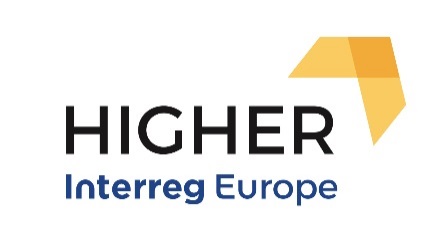 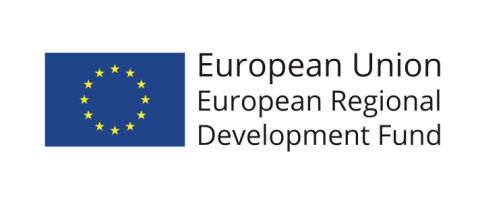 Region of Central Macedonia
Directorate of Innovation and Entrepreneurship
Thessaloniki, Greece
d.innovation@pkm.gov.gr 
Tel. +302313 319790
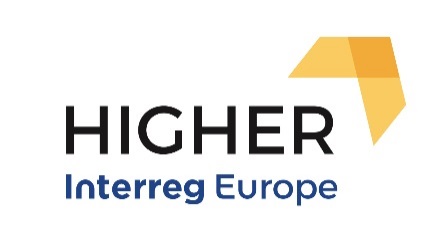 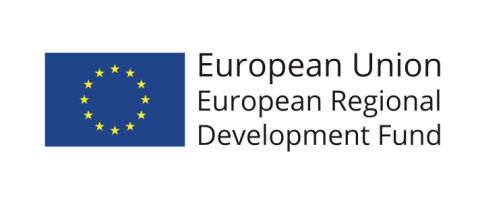